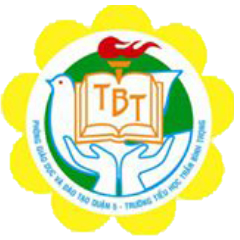 Môn Toán
Lớp Một
Giáo viên: Nguyễn Phượng Oanh
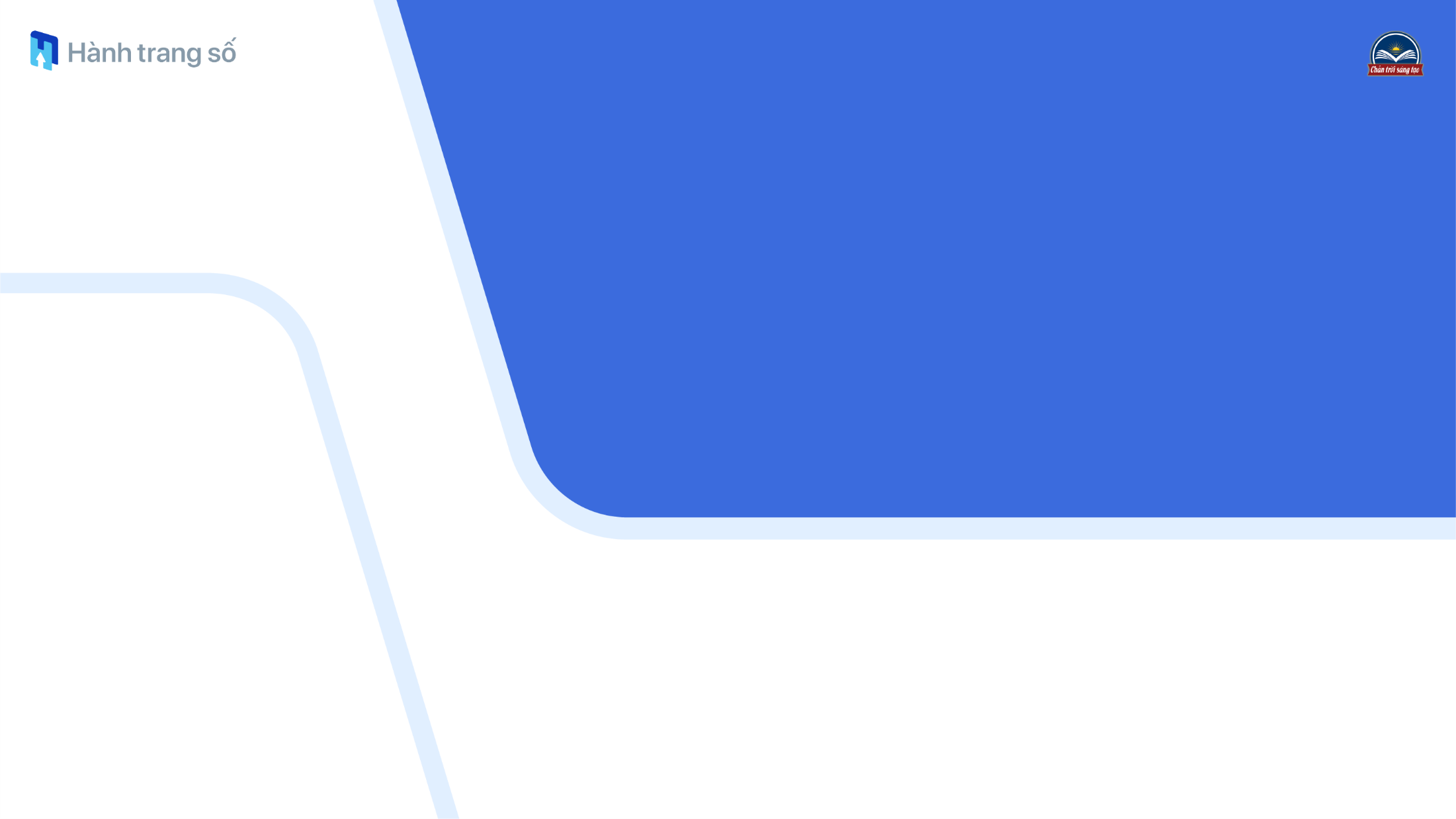 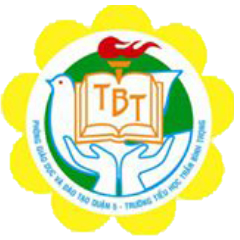 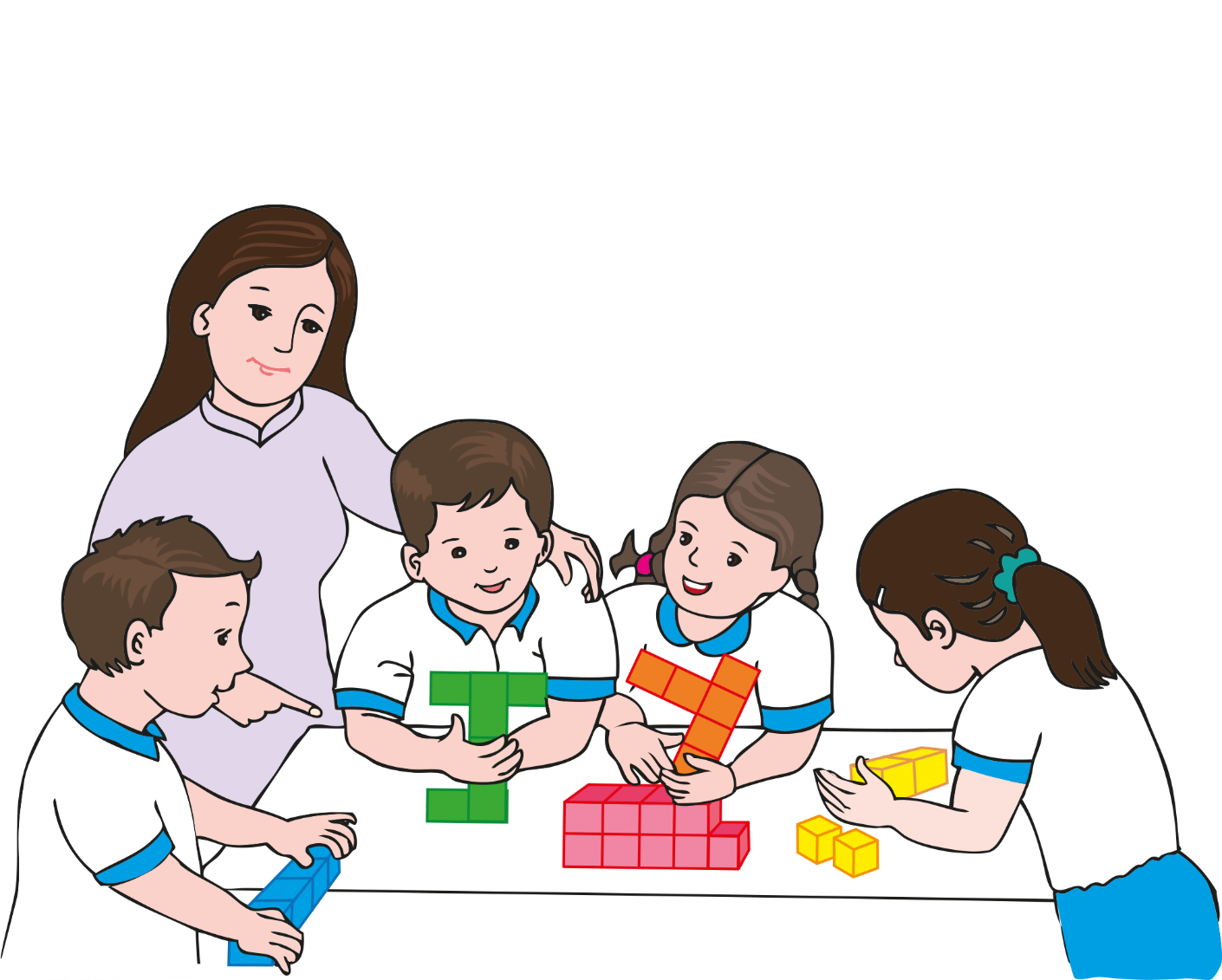 Chủ đề 1: Làm quen với một số hình
Hình tròn – Hình tam giác 
Hình vuông – Hình chữ nhật
Toán 1 - Bộ sách Chân trời sáng tạo
Ban biên tập AES
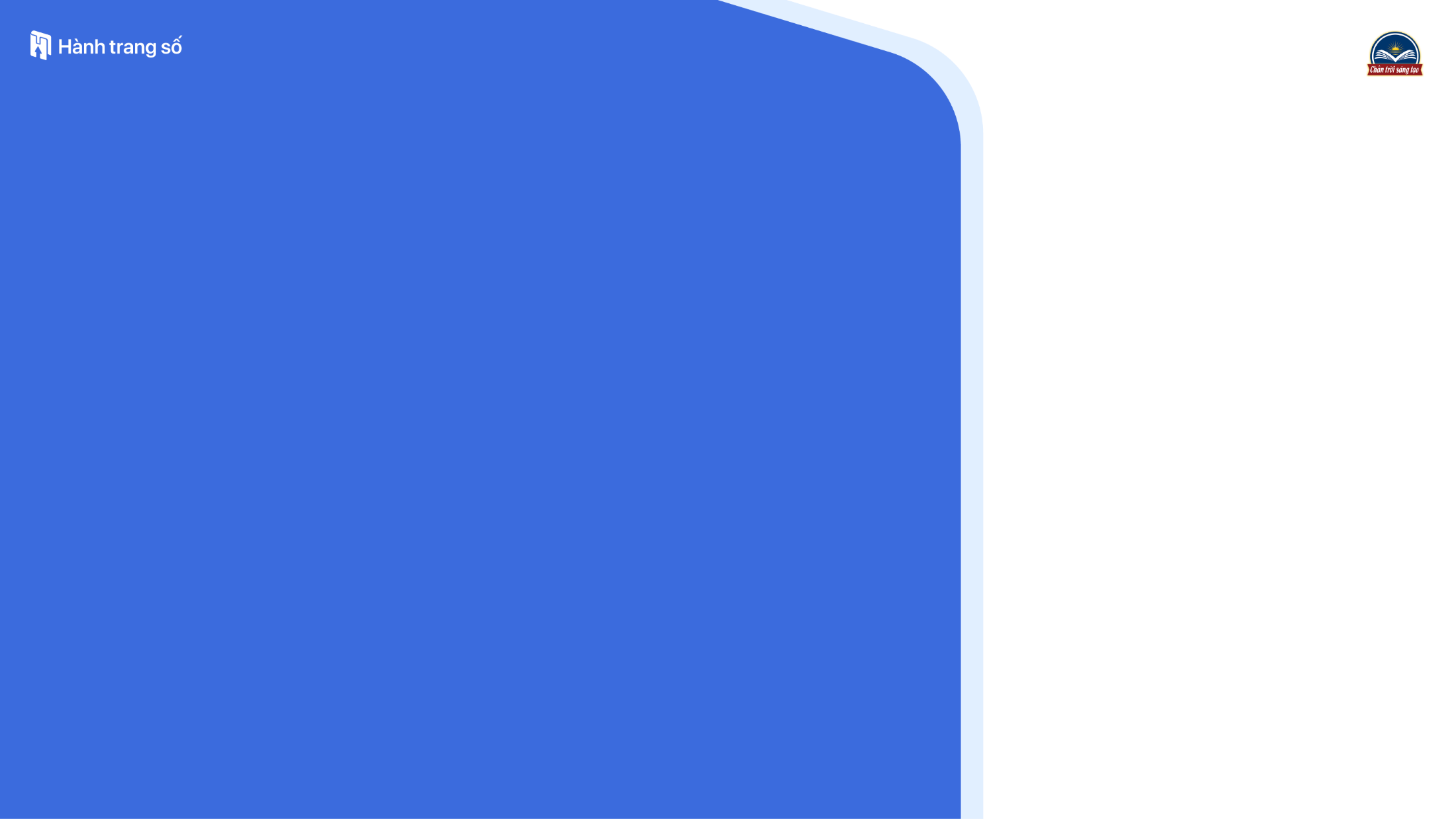 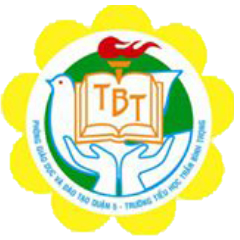 Hình tròn – Hình tam giác 
Hình vuông – Hình chữ nhật
Tiết 1
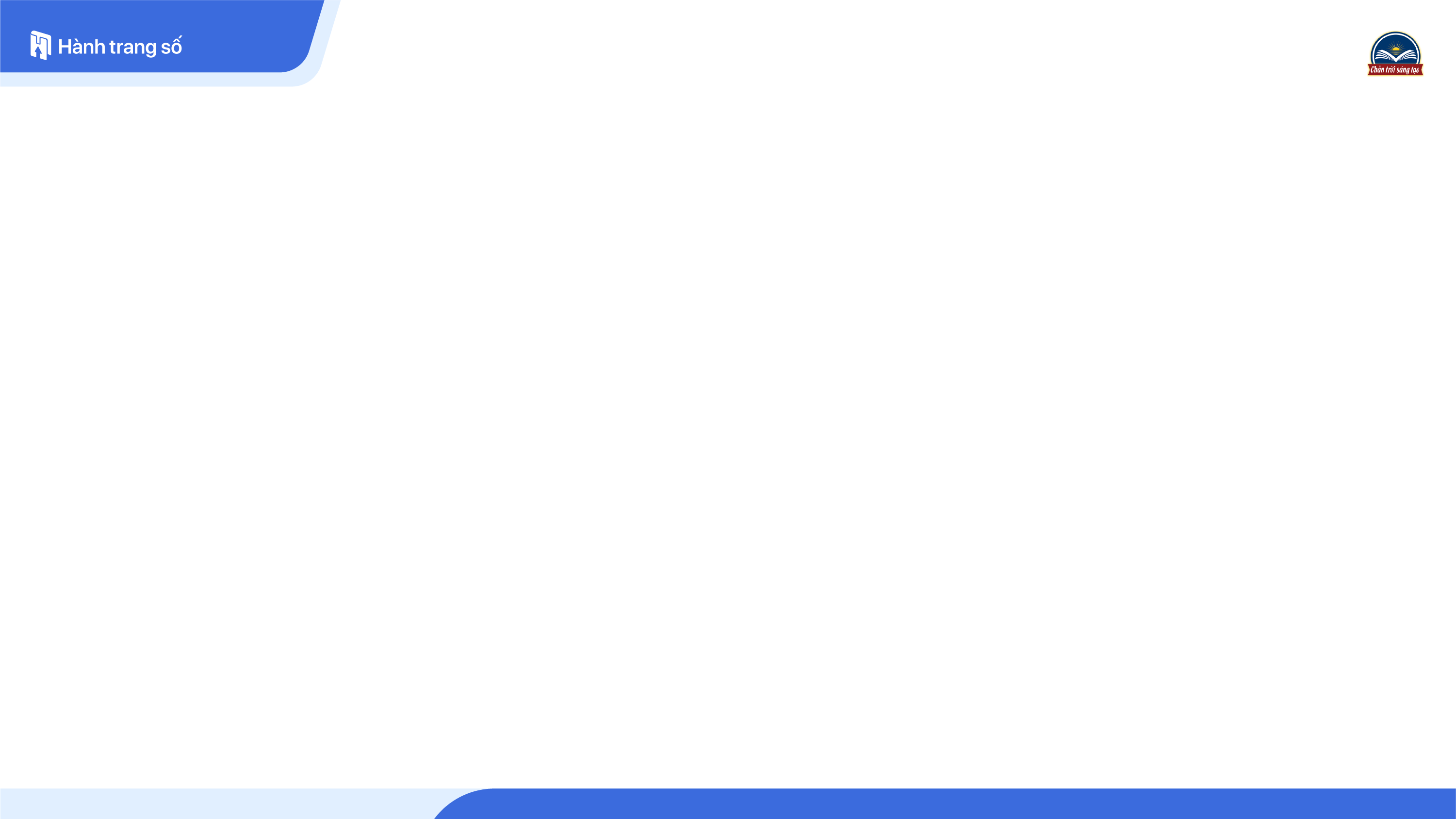 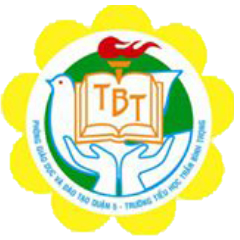 HÌNH TRÒN
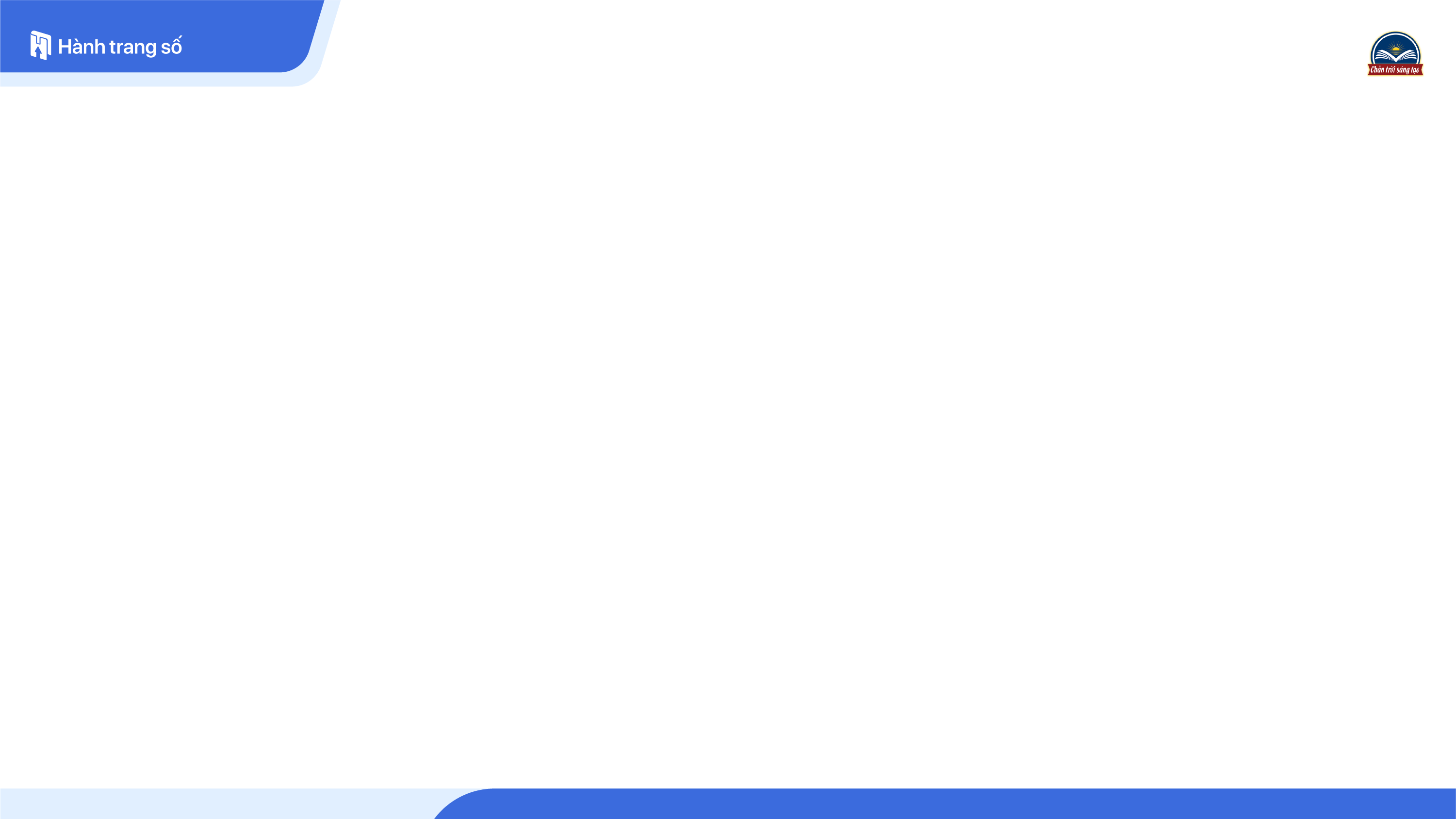 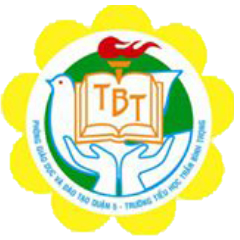 HÌNH TAM GIÁC
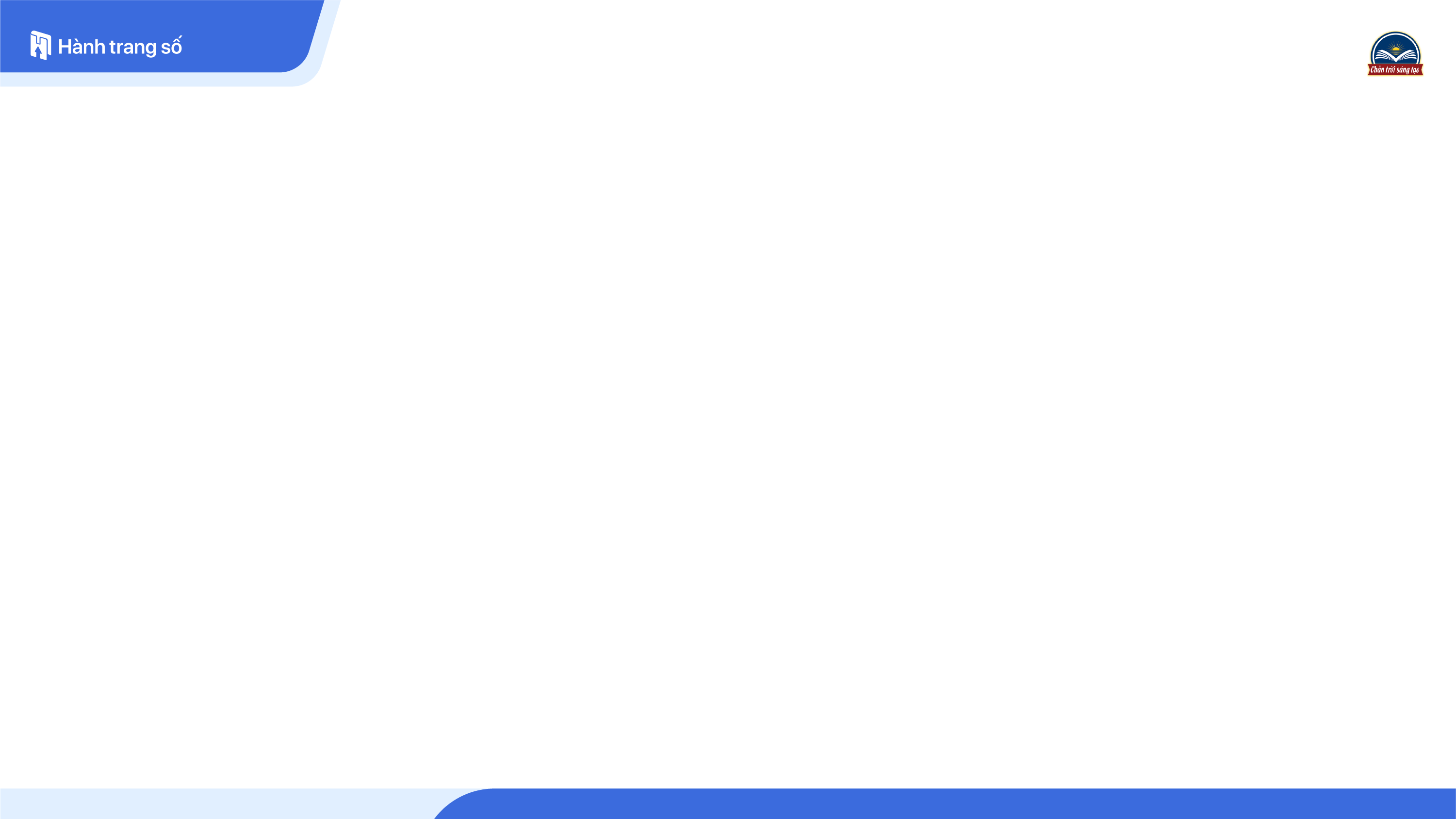 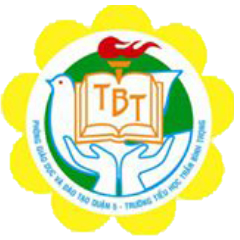 HÌNH VUÔNG
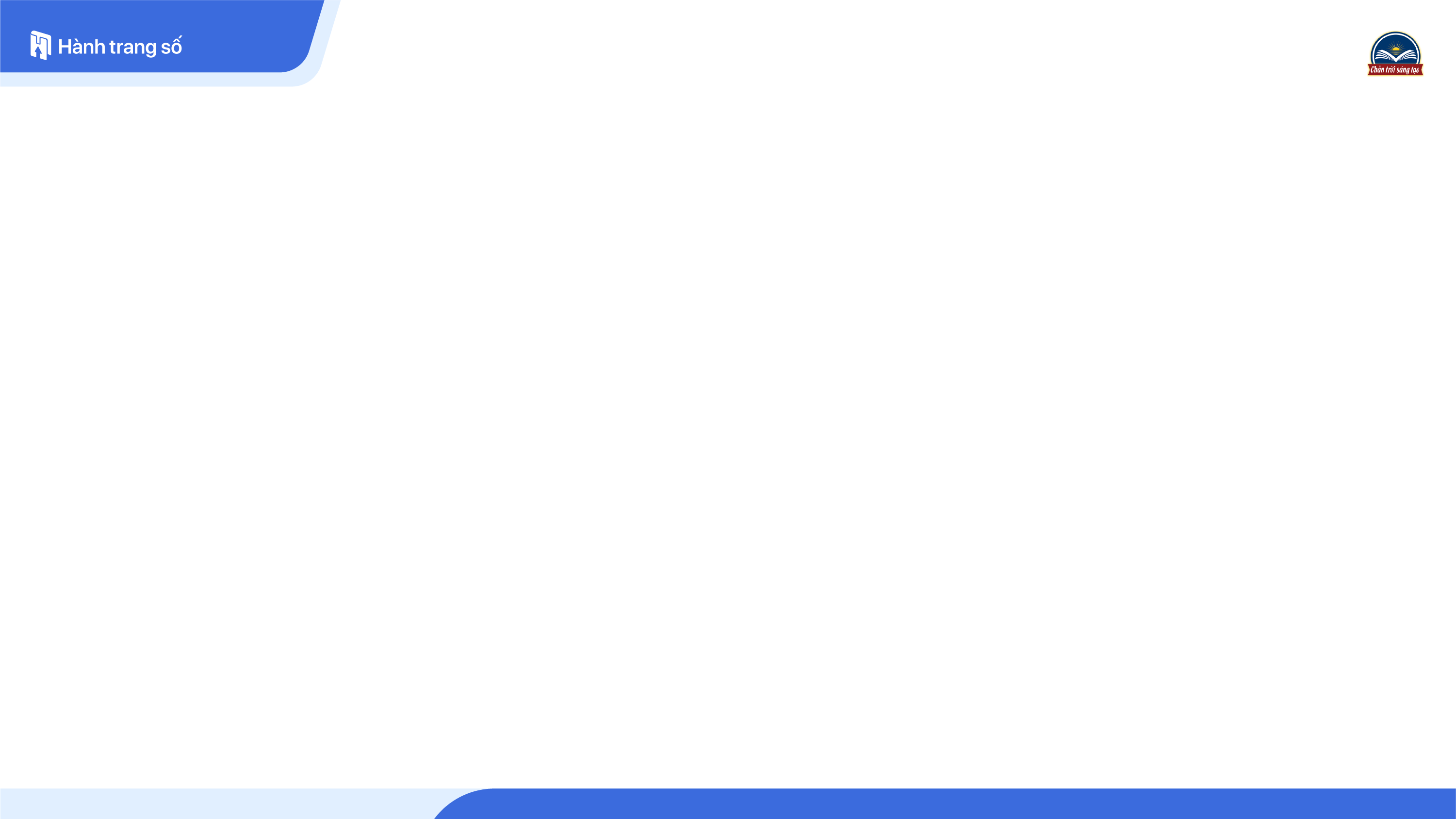 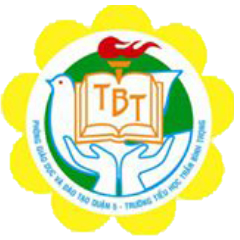 HÌNH CHỮ NHẬT
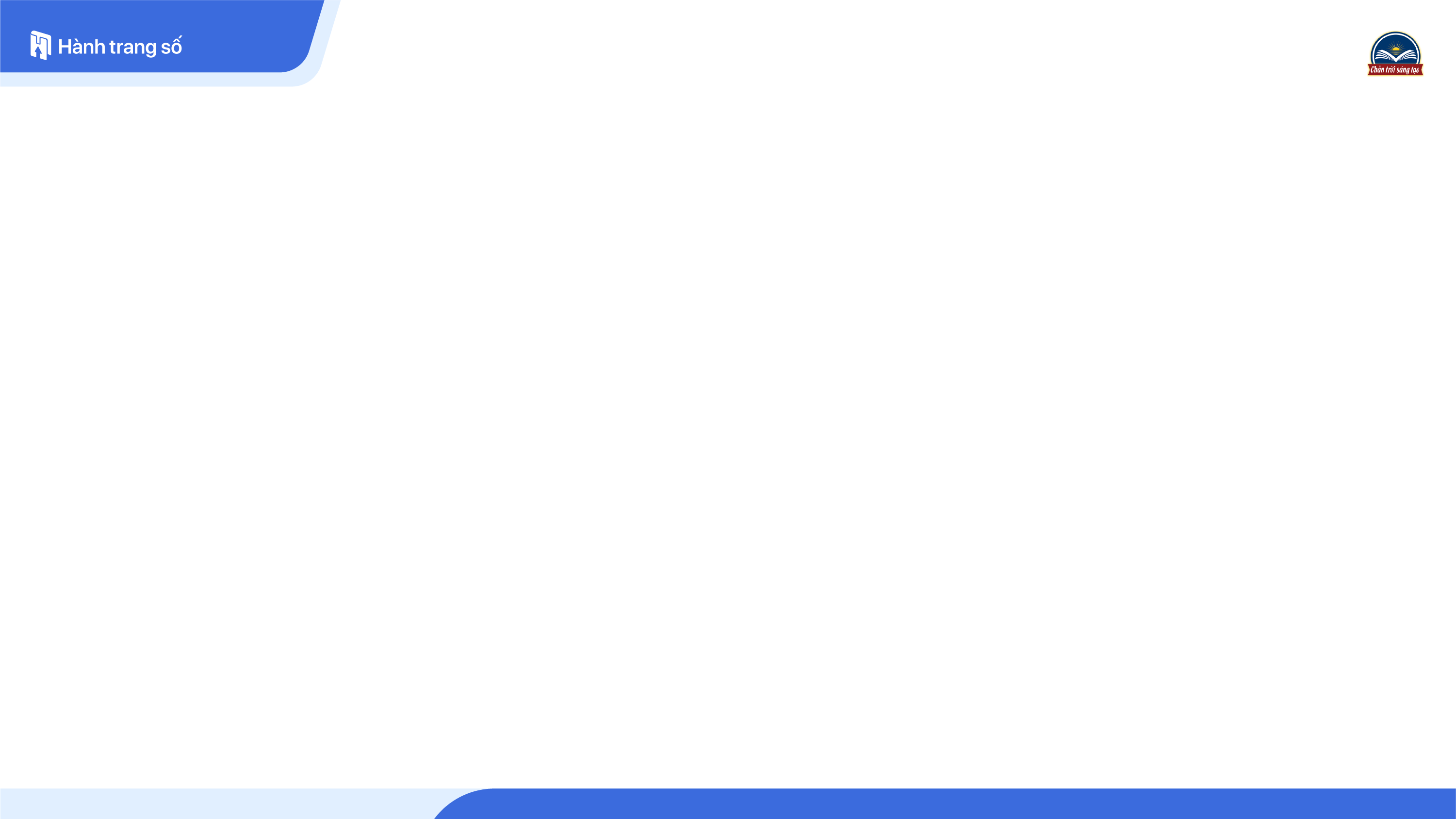 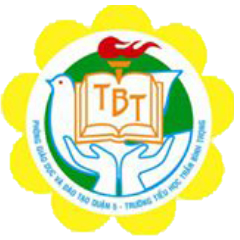 Hình tròn – Hình tam giác – Hình vuông – Hình chữ nhật
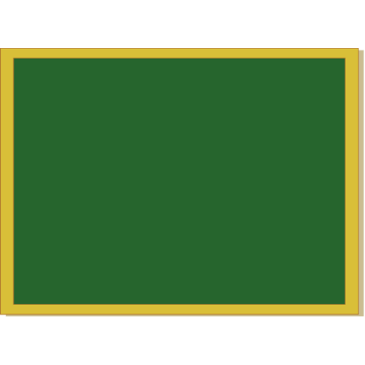 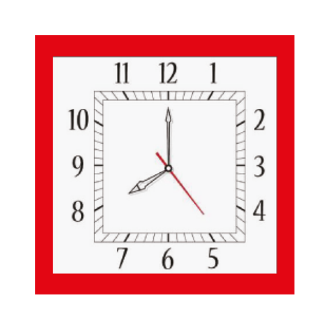 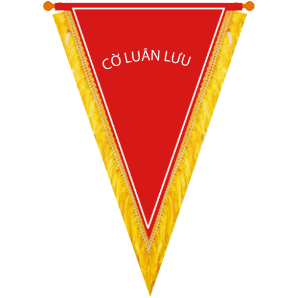 HÌNH TRÒN
HÌNH TAM GIÁC
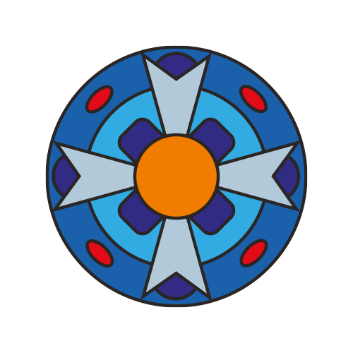 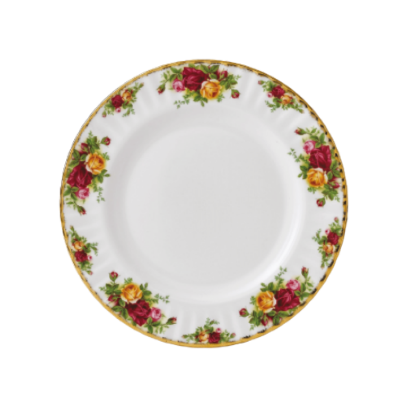 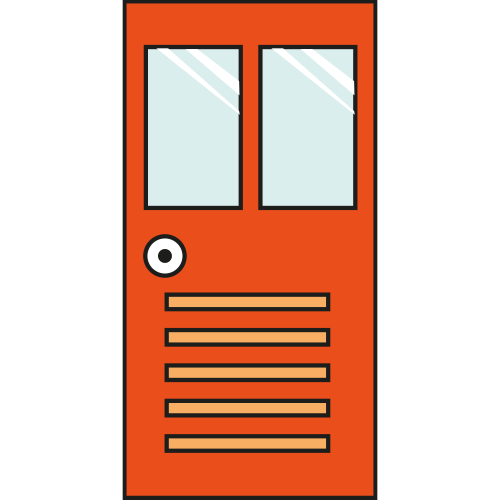 HÌNH VUÔNG
HÌNH CHỮ NHẬT
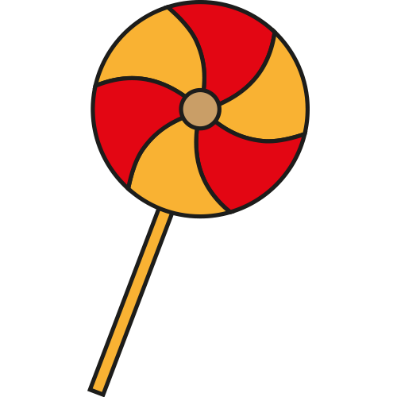 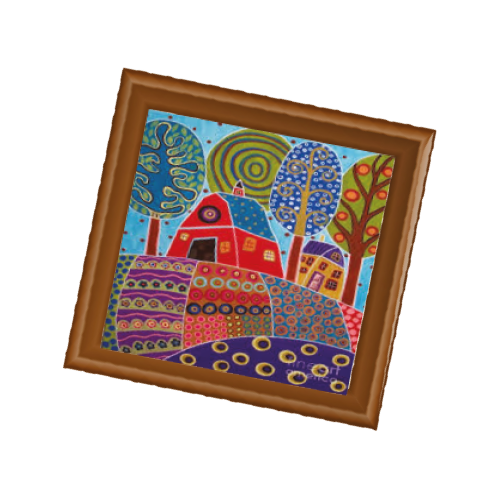 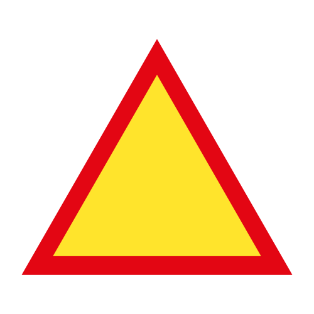 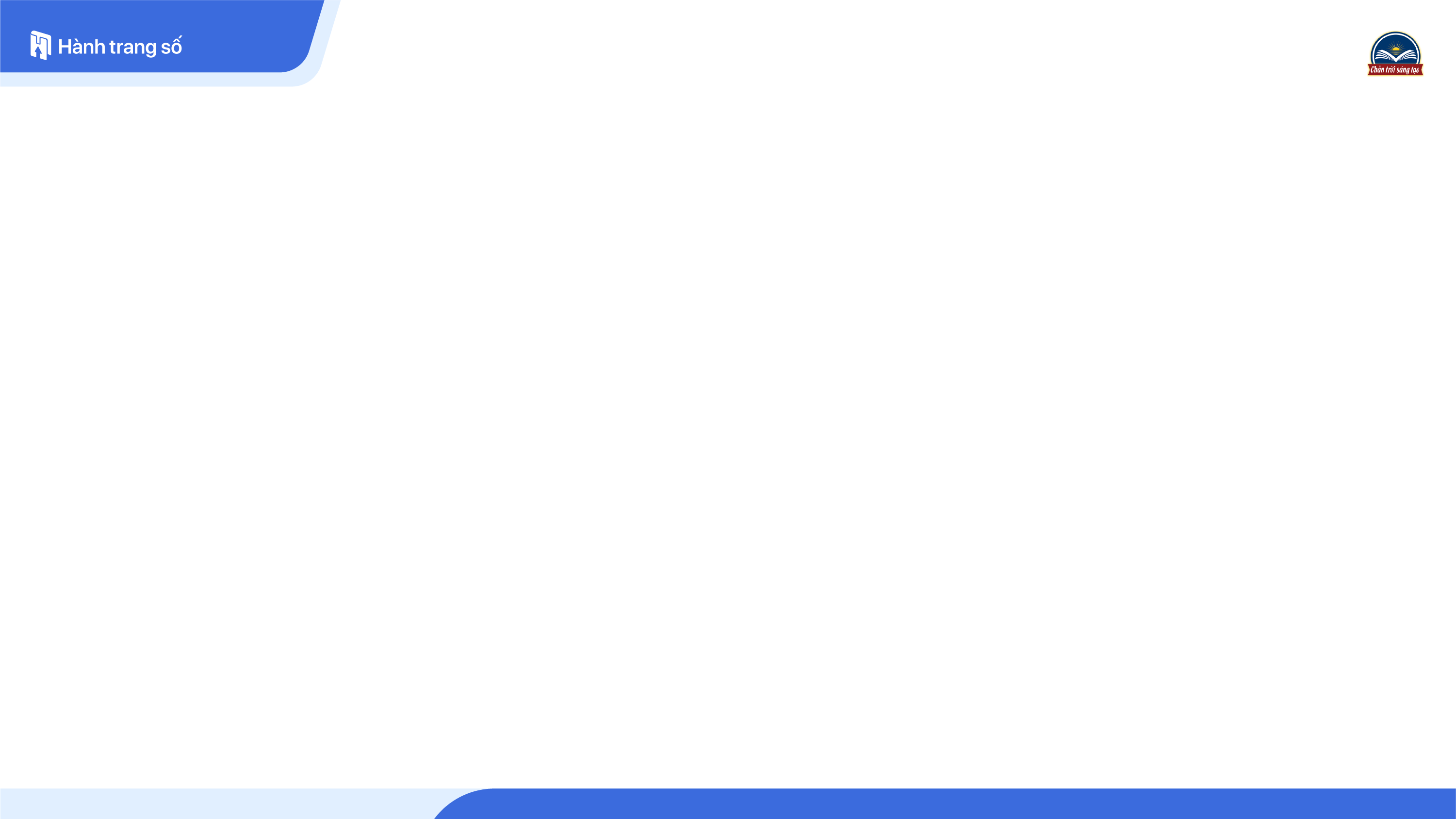 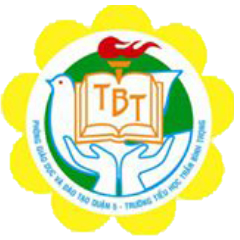 Hình tam giác
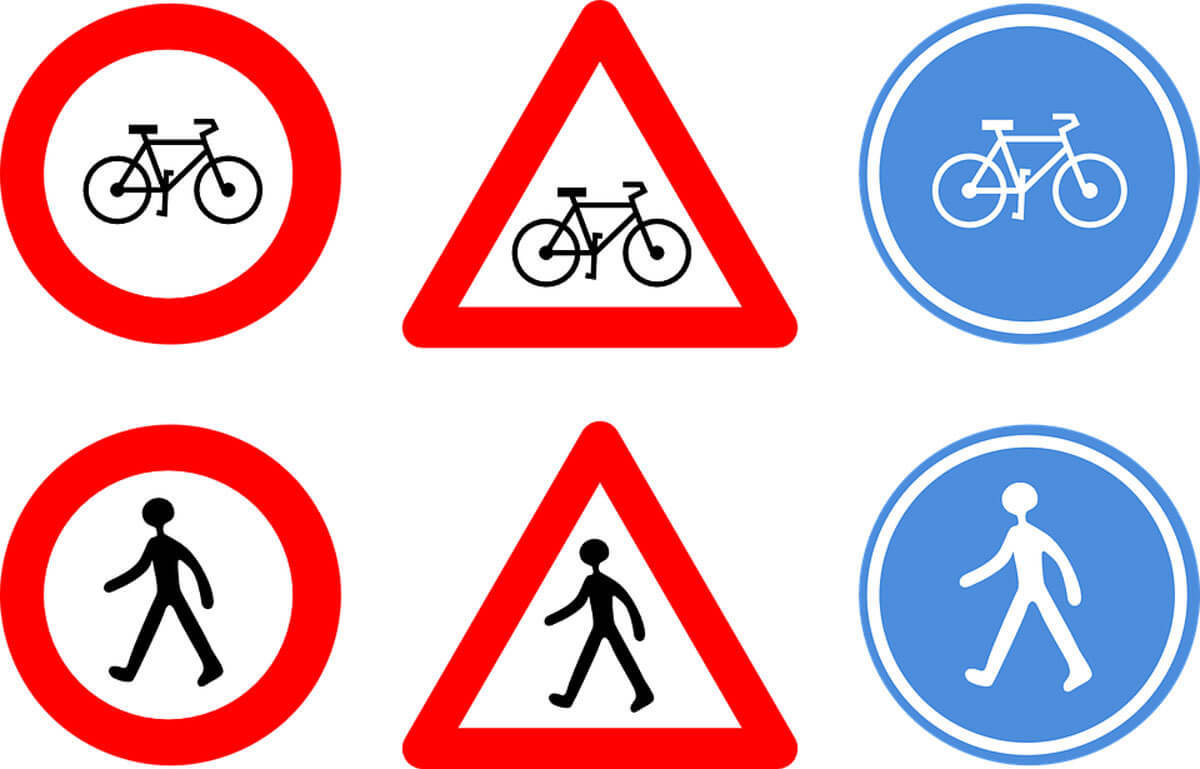 Tìm và gọi tên các hình sau:
Hình vuông
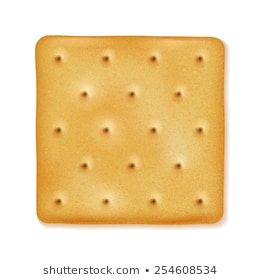 Hình tròn
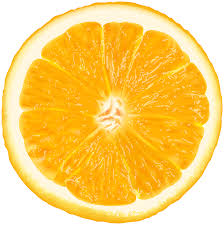 Hình chữ nhật
Biển báo nguy hiểm
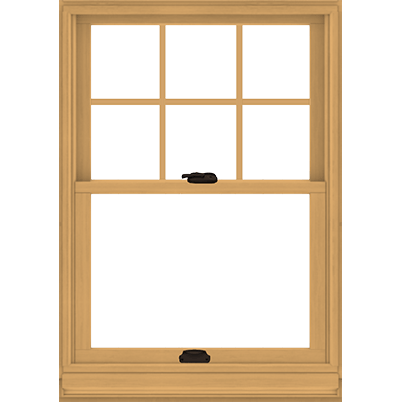 Bánh quy
Hình vuông
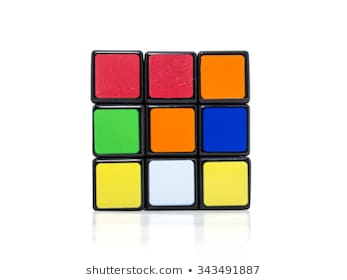 Miếng cam
Hình tam giác
Hình chữ nhật
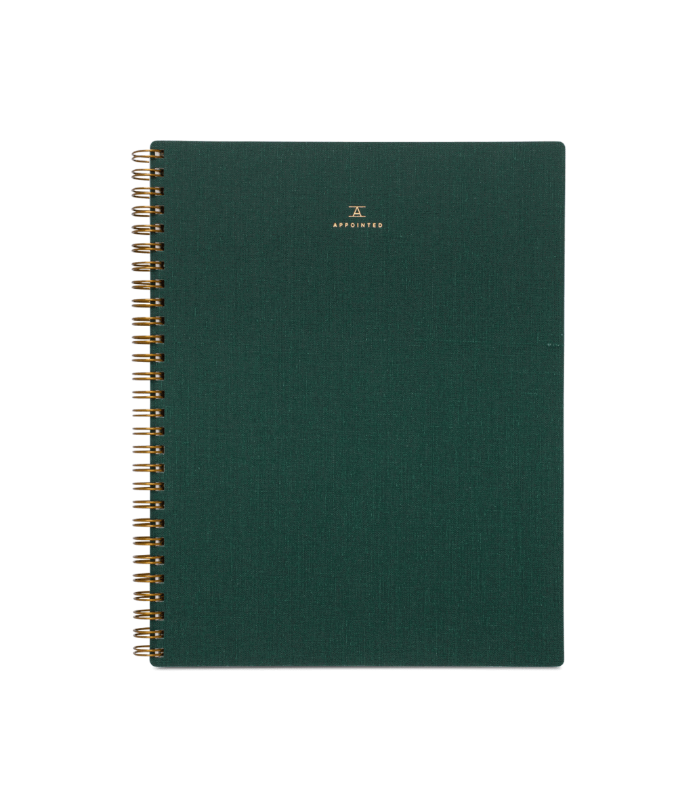 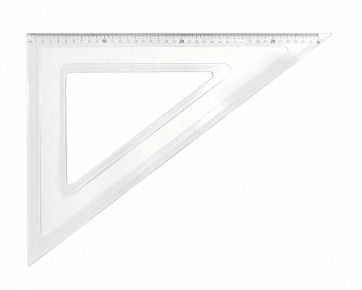 Hình tròn
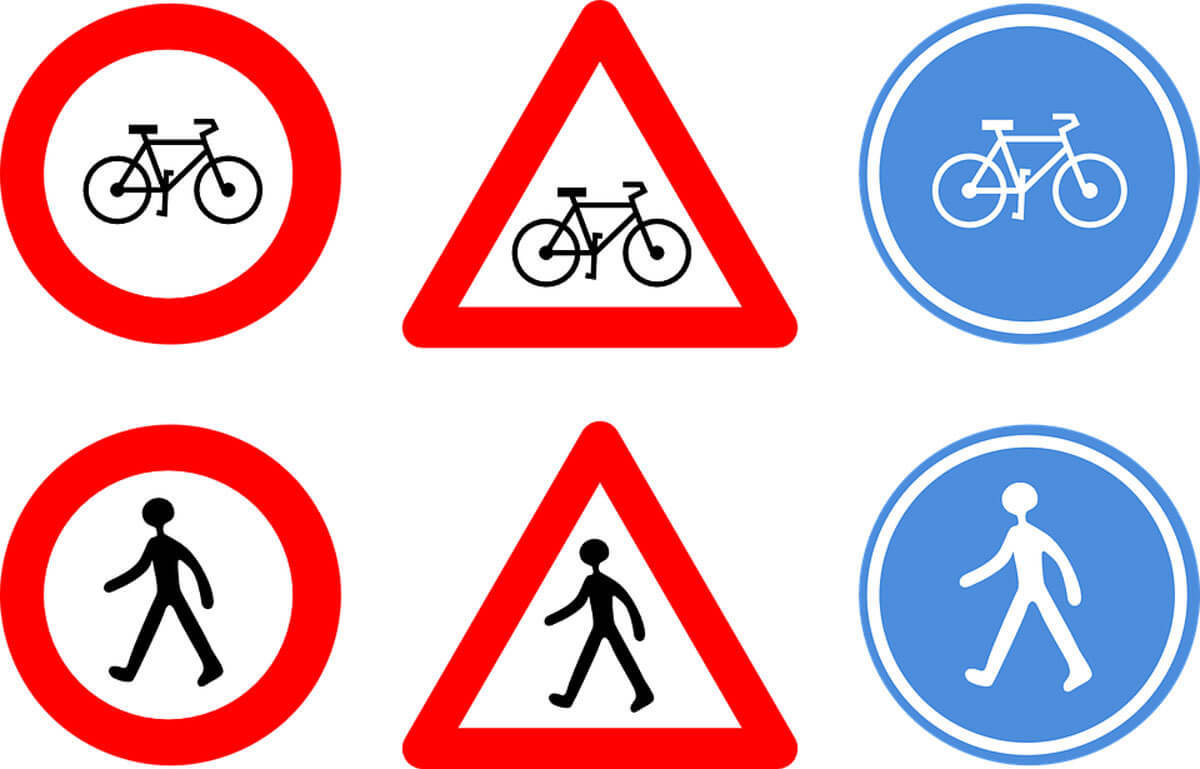 Rubic
Cửa sổ
Ê ke
Biển báo cấm
Quyển sổ
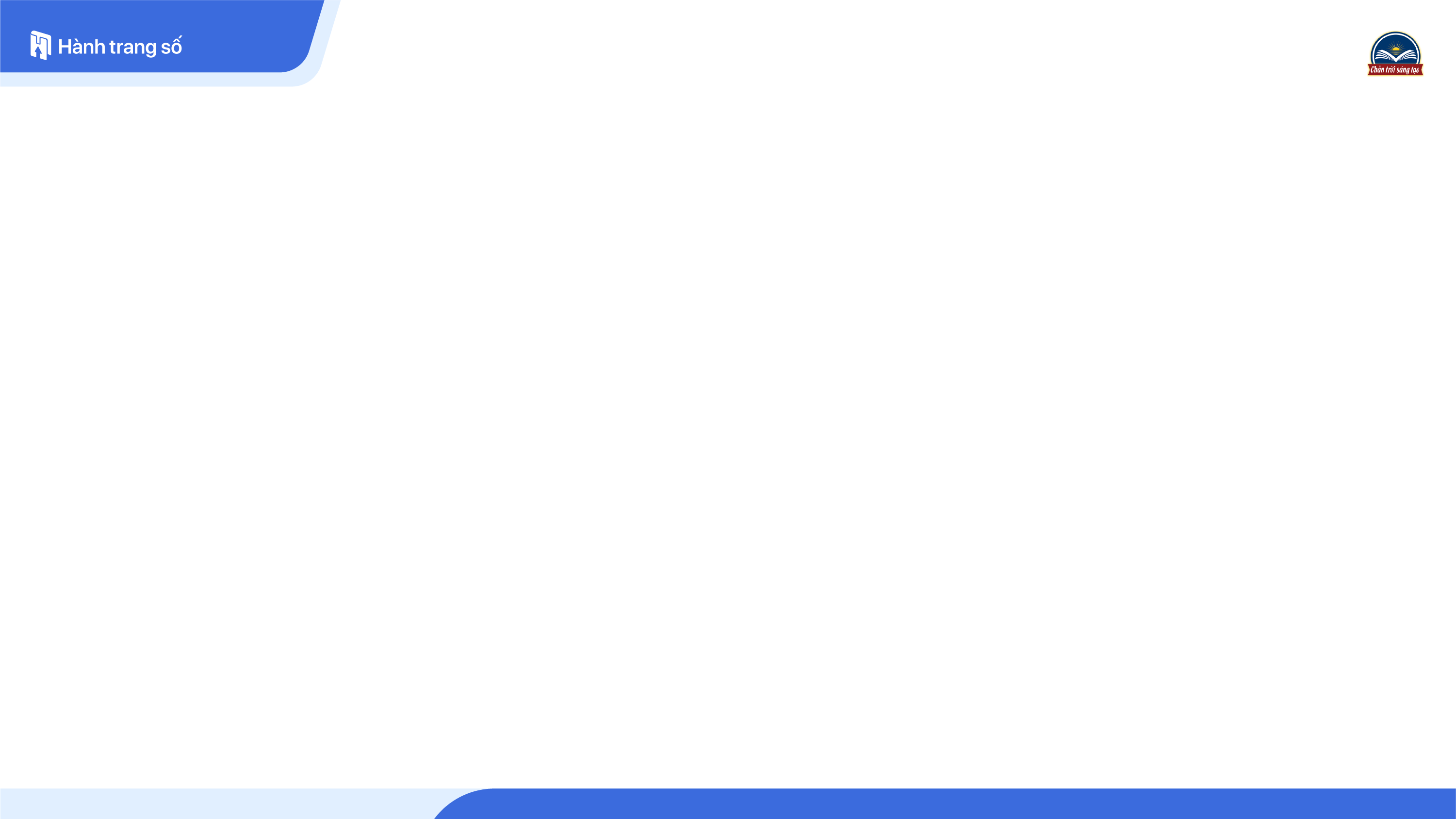 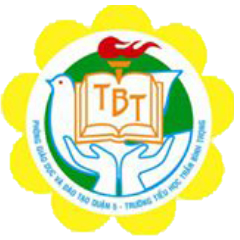 Các nhóm hình sau được sắp xếp theo cách nào?
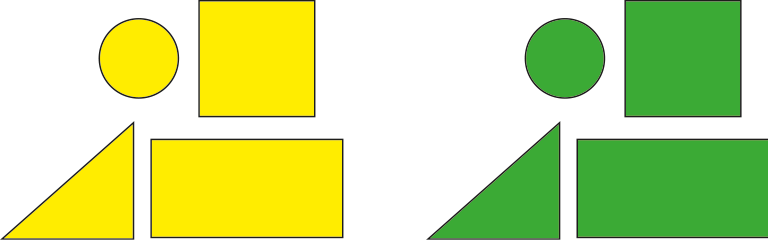 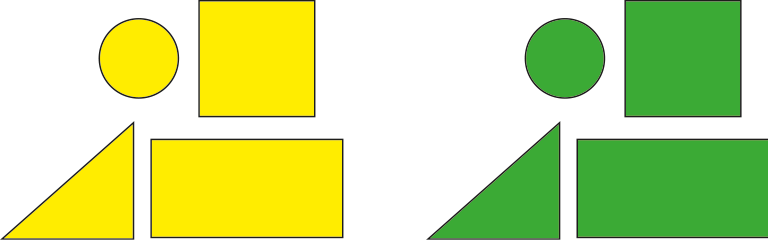 Đáp án
Các nhóm hình được phân loại theo MÀU SẮC
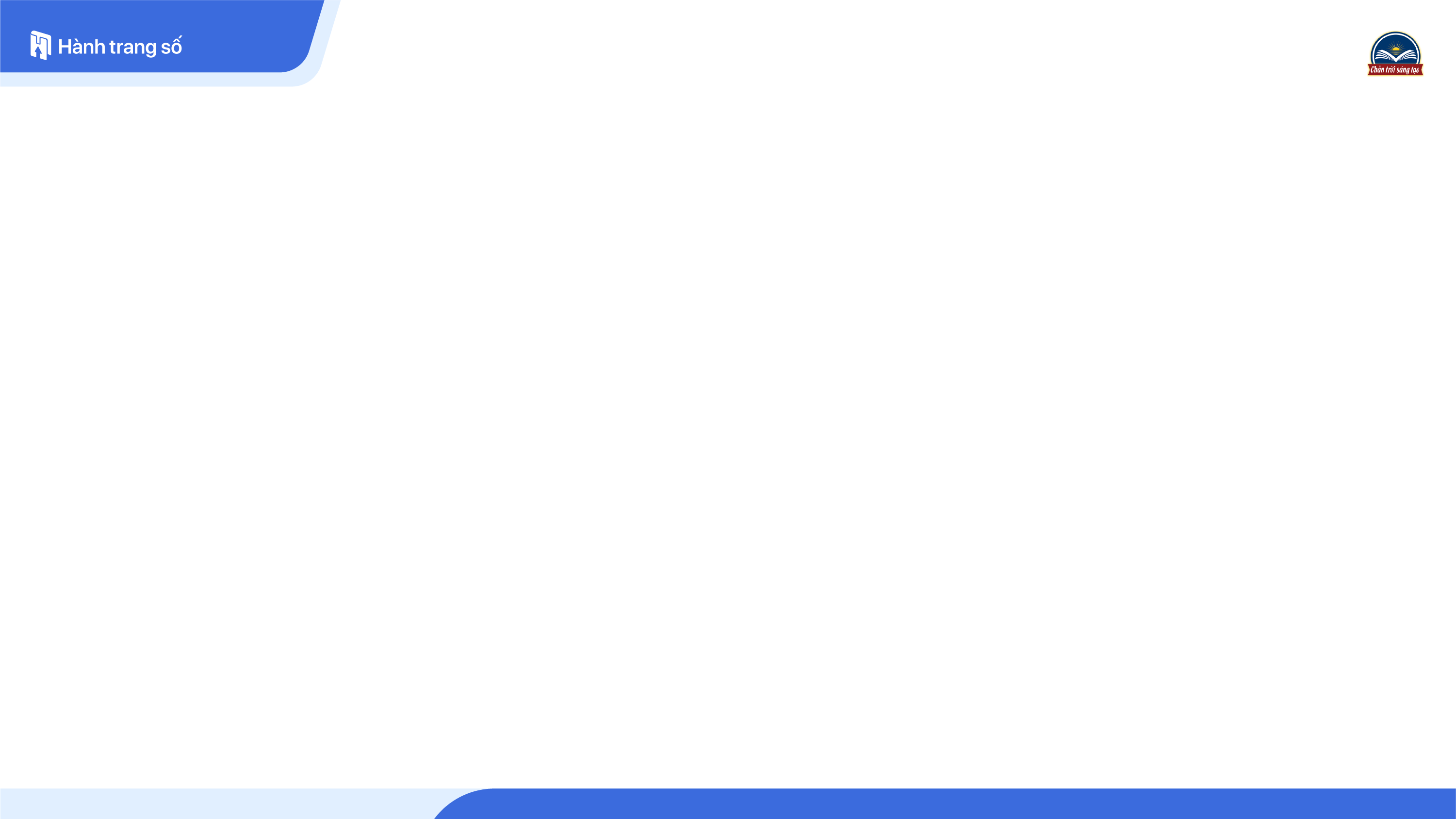 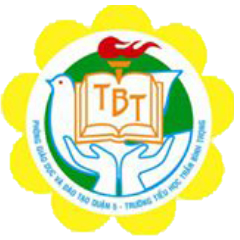 Các nhóm hình sau được sắp xếp theo cách nào?
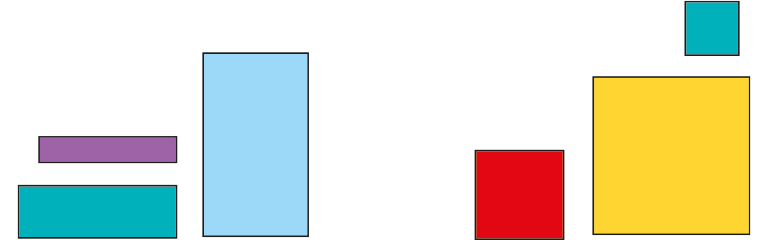 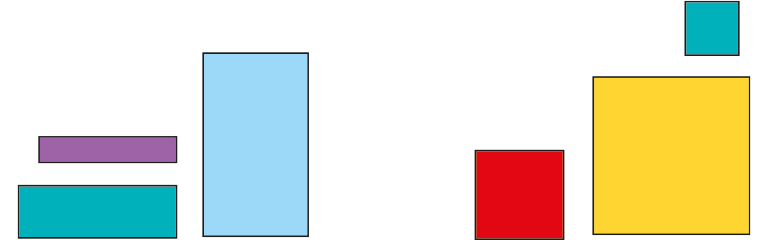 Đáp án
Các nhóm hình được phân loại theo HÌNH DẠNG